Broadband Processing and Imaging:Retaining low frequencies in migration
Low frequency signal is a challenge
Sources that produce low frequency waves are larger and require more energy than high frequency sources
Receivers have evolved to record what sources produce
Low frequency receiver challenges: instrument noise, size, omni-tilt
Source and receiver ghosts reduce low frequency signal
Ambient noise is “red” (this means low frequency)
Retaining low frequency signal in broadband processing and imaging is a challenge
Broadband processing and imaging
Low-frequency source signatures are more difficult to estimate and accounted for 
Deghosting is more important (and can be tricky)
Instrument analog low-cut designature
Geophones: 12 dB/octave and 180o phase 
Hydrophone 6 dB/octave and 90o phase
Imaging: must not lose low frequency signal when we migrate
Spoiler Alert
Kirchhoff migration programs have problems in imaging low frequency signal without artifacts
Why it is important
How these problems can be solved
Explore the low frequency limits of migration
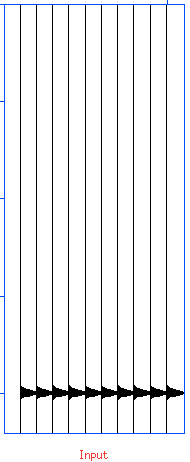 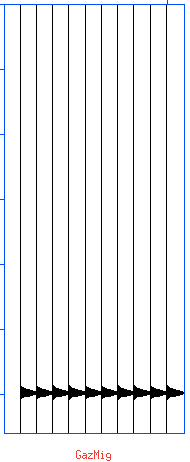 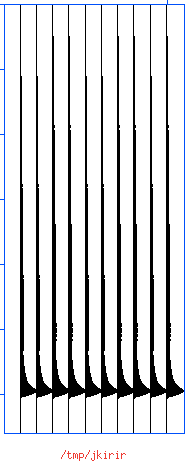 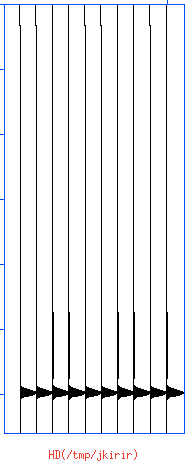 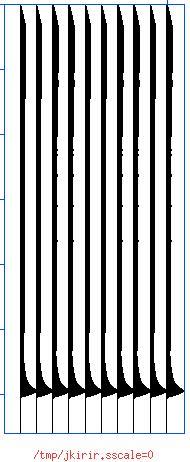 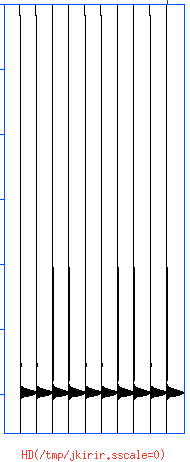 History of Migration
Kirchhoff methods (late 1960s)
NMO-Stacking had been in use as summation over hyperbolas in the offset direction
In the mid-point direction it became Kirchhoff Migration
Finite Differencing methods: Claerbout (early 1970s) 
Fourier Transform methods: Gazdag, Stolt (late 1970s)
Reverse Time Migration (early 1980s)
Least Squares Migration (Theory: late 1980s)
Impulse response of simple Kirchhoff
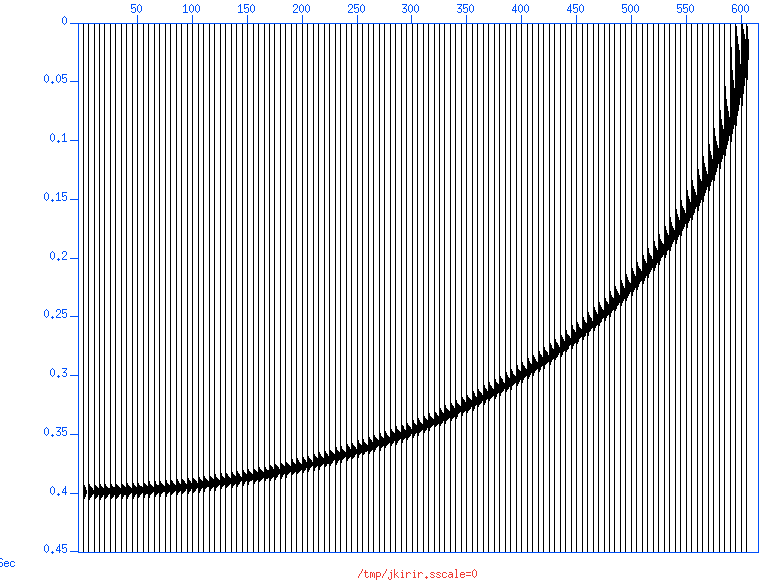 Flat event response of simple Kirchhoff
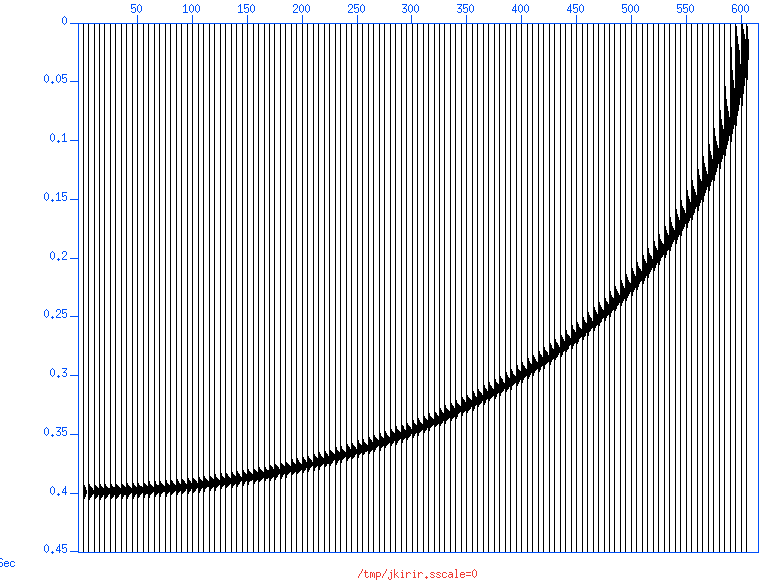 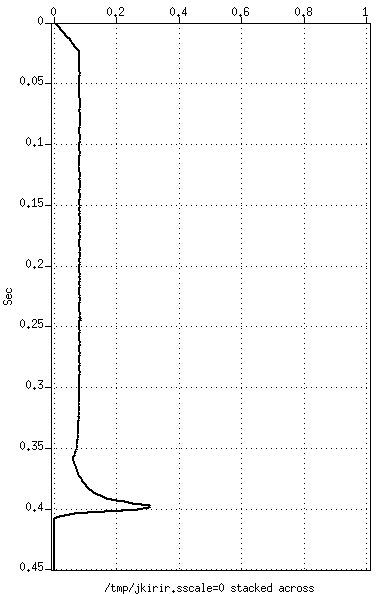 This precursor is not good
This is good
Sum across to calculate the flat event response
Retaining low frequency in migration
Kirchhoff methods produced a low frequency precursor
It can be attenuated by low-cut filtering.   BUT …
Broadband processing: stay away from low-cut filters! 
Questions:
Is this an inherent problem for all migration methods?
Do we care (about Kirchhoff)?
What is the best solution?
1.  Gazdag method: DC okay in theory
No problem at w=0
Downward continuation step


When w is zero, so are kx and kz
(When w=0, kz is imaginary if kx is not zero and real)
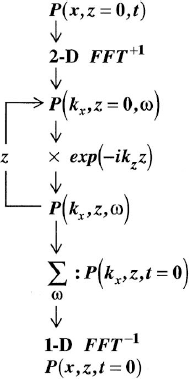 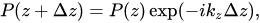 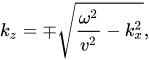 1. Gazdag method: in practice
Let’s migrate some synthetic data with DC
We looked at migration impulse responses
Used the Gazdag method implemented on SU 
http://sepwww.stanford.edu/oldsep/cliner/files/suhelp/sugazmig.txt
Following slides
I show the impulses and their responses
And I summed across to get flat event responses
Bandlimited wavelet: High-cut but no low-cut
Chose to generate a Gaussian wavelet
No low-cut, only hi-cut
Sampling interval Dt = 1 millisecond
Gaussian width = 4 milliseconds
High cut approximately at 125 Hz
Gaussian wavelet
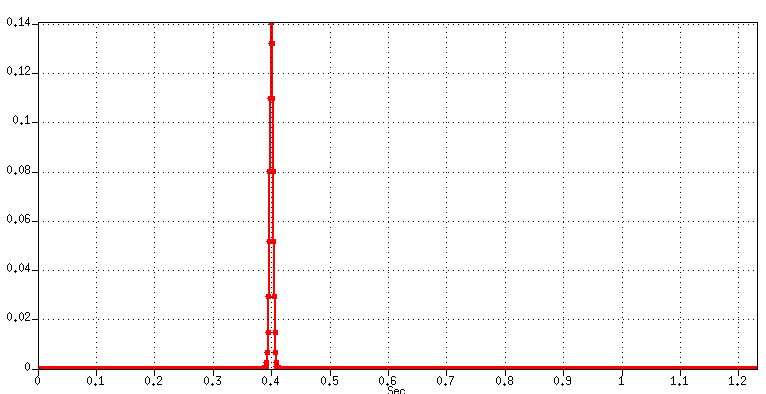 Frequency domain spectrum
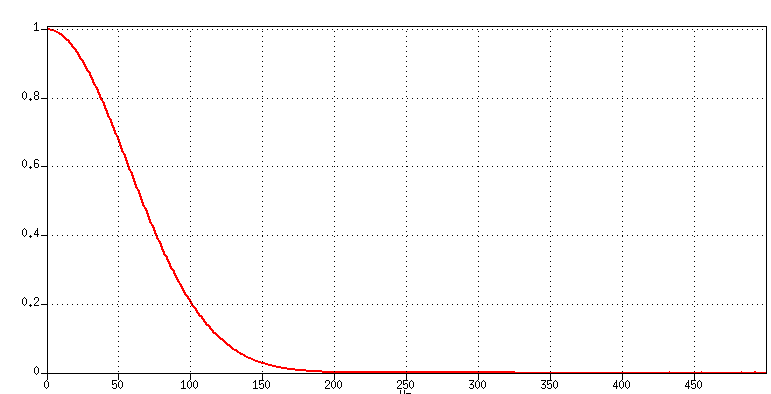 Time domain
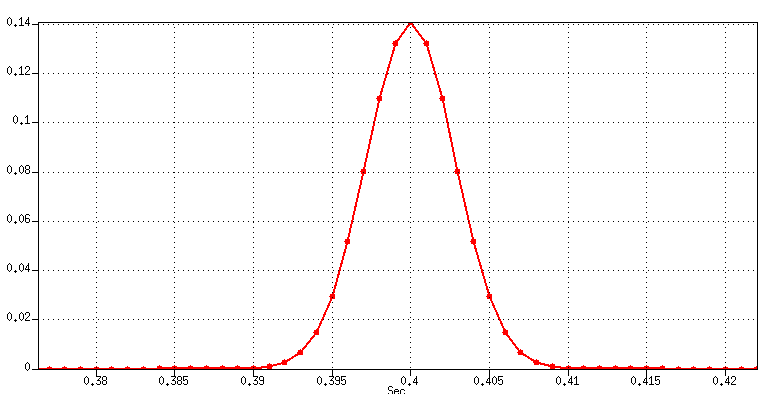 Time domain
No low frequency limit!
Migration impulse response
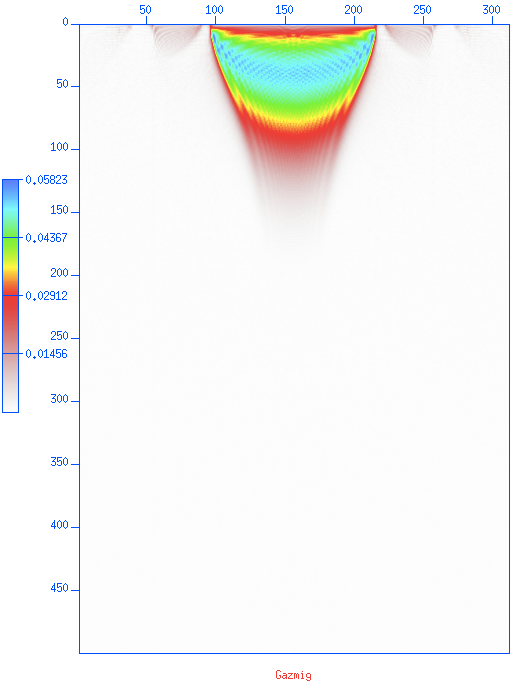 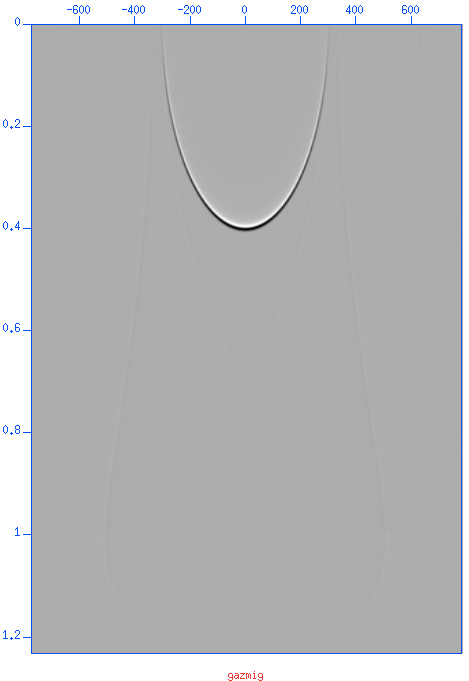 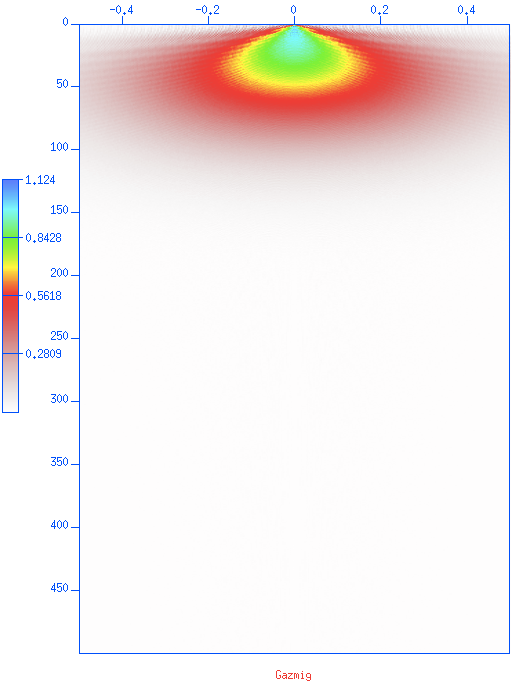 T-X
F-X
F-K
Migration impulse response
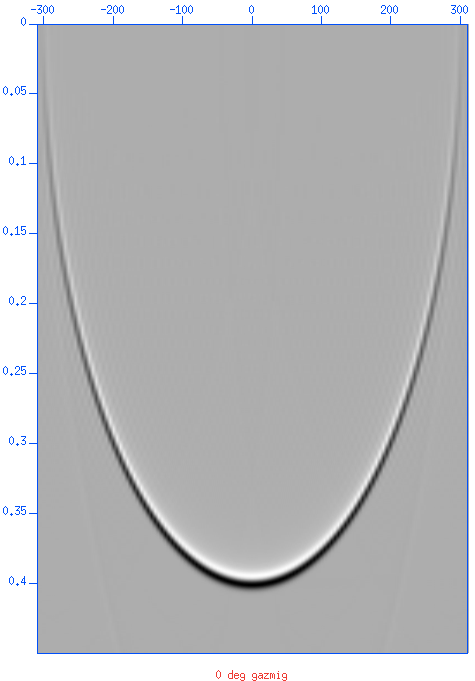 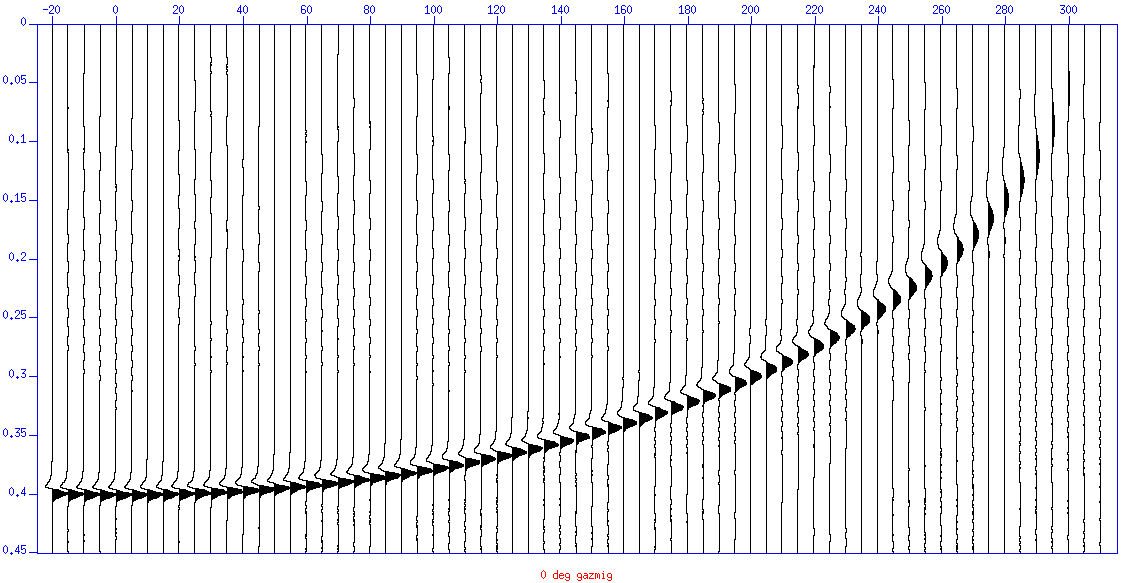 Migration impulse response is not zero phase!
Impulse response → flat event response
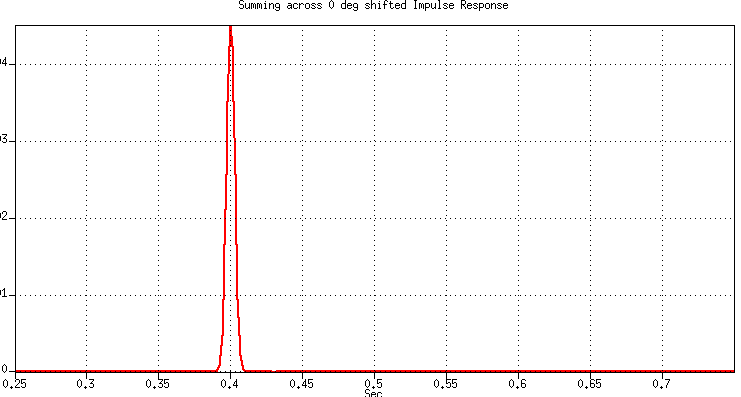 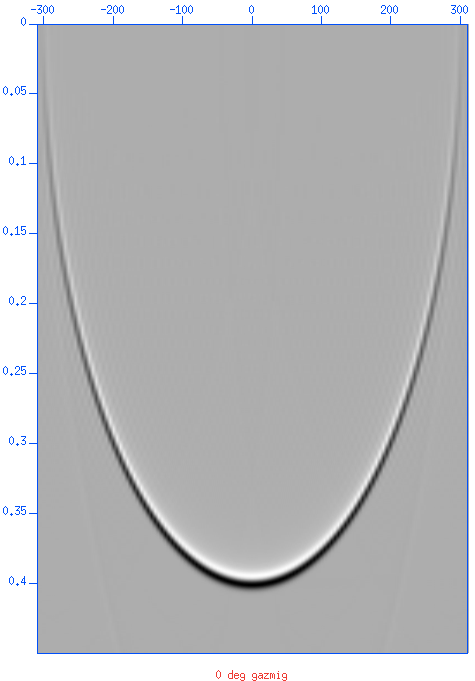 Perfect zero-phase
Flat event response
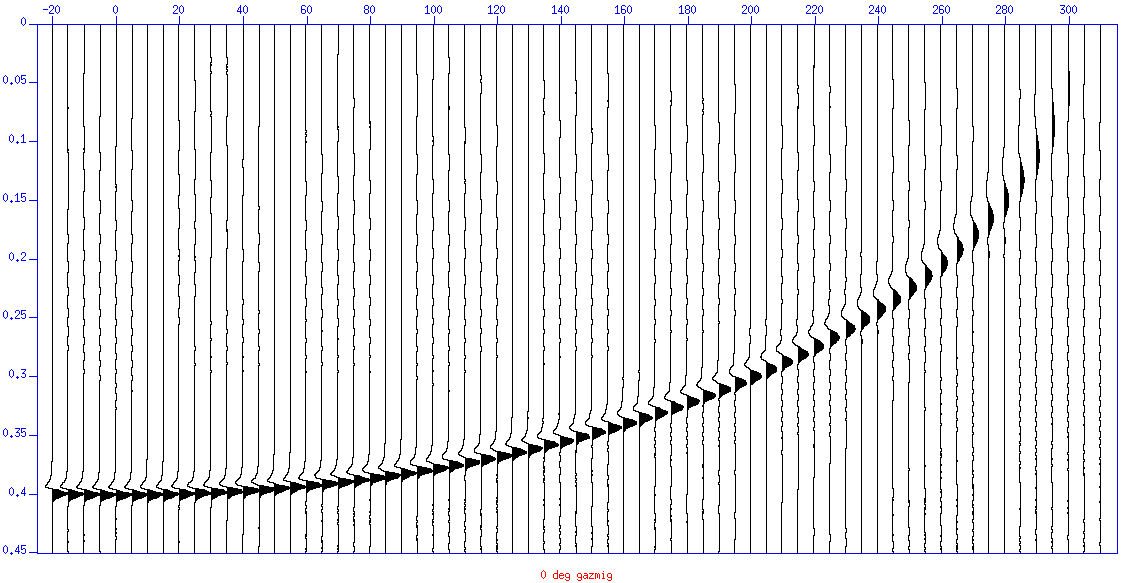 zero
Sum across to calculate the flat event response
Summary so far
Gazdag’s phase shift does not have any problem with low frequency signal
Down to zero frequency!
Simple Kirchhoff does have a problem
(Without following Bleistein’s advice)
Two remaining questions
Do we care?
Better solution than low-cut?
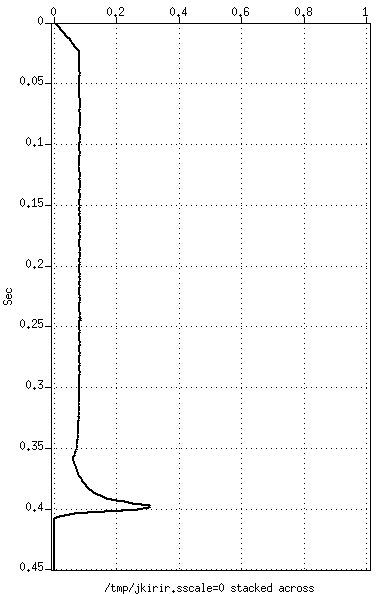 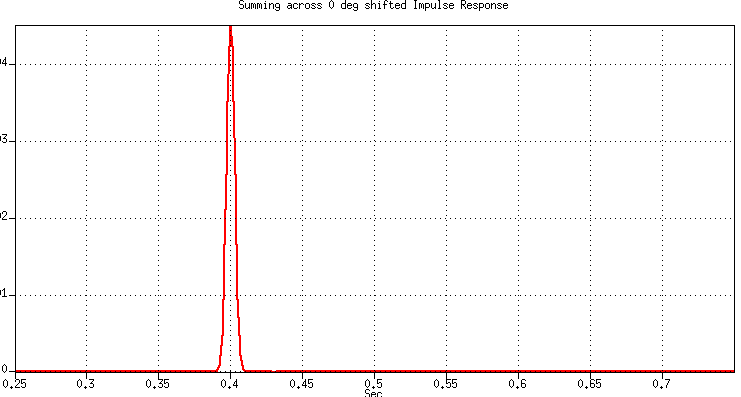 Gazdag
Kirchhoff
2. Do we care?
For some time (ancient history, 2D days) we did not care because Finite-Differencing and Fourier methods do not have this problem
However, when we started doing 3D, Kirchhoff methods came back in great force
Even now, with WEM, Reverse Time, FWI, and LSMig, Kirchhoff is important, because
“Fast track” processing (next iteration after “brute-stack”)
Iterative velocity model building
Irregular acquisition geometry
Deceivingly simple (in 2D)
Marine (streamers)
Land
Sources and receivers
We have to put them somewhere/can we deploy everywhere?

Simple in 2D
2D Image(x,z)
3D Data(Shot(x), Receiver(x), Time)
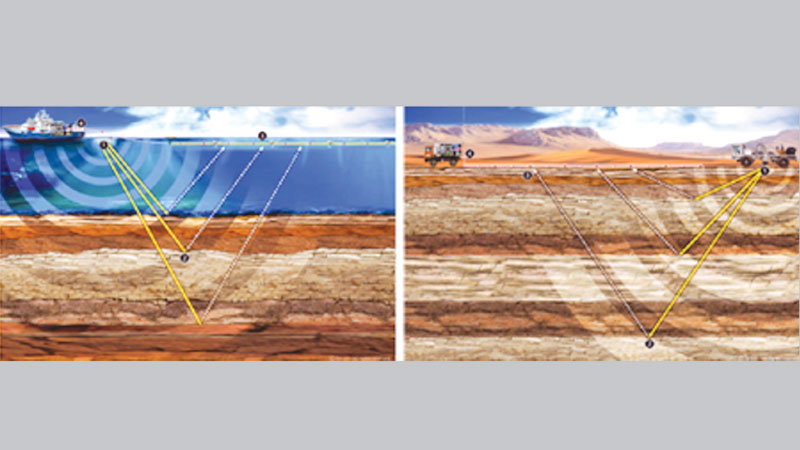 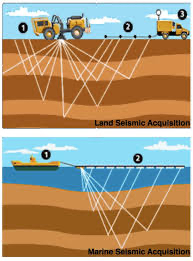 Ocean Bottom (also Marine)
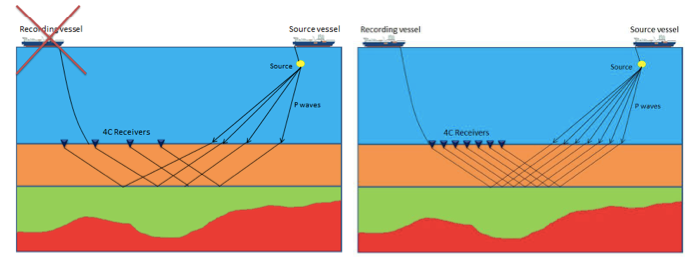 OBN (nodes)
OBC (cables)
Ideal 3D seismic survey
3D seismic survey is 5D data
3D Image(x,y,z)
5D Data(Shot, Receiver, Time)
Shot(x,y) and Receiver(x,y)
For VSP and Cross well, the data are 7D with Shot(x,y,z) and Receiver(x,y,z)
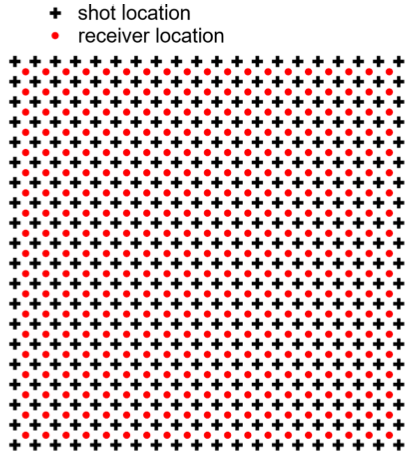 Long, PGS
Towed Streamers
The 5D data are a collection of 3D gathers
Very well sampled in Time
Very well sampled in the Receiverx direction
Well sampled in the Shotx direction
Poorly sampled in the Receivery direction
Very Poorly sampled in the Shoty direction

And there is feathering which is a nuisance but it helps with the poor cross-line Y coverage
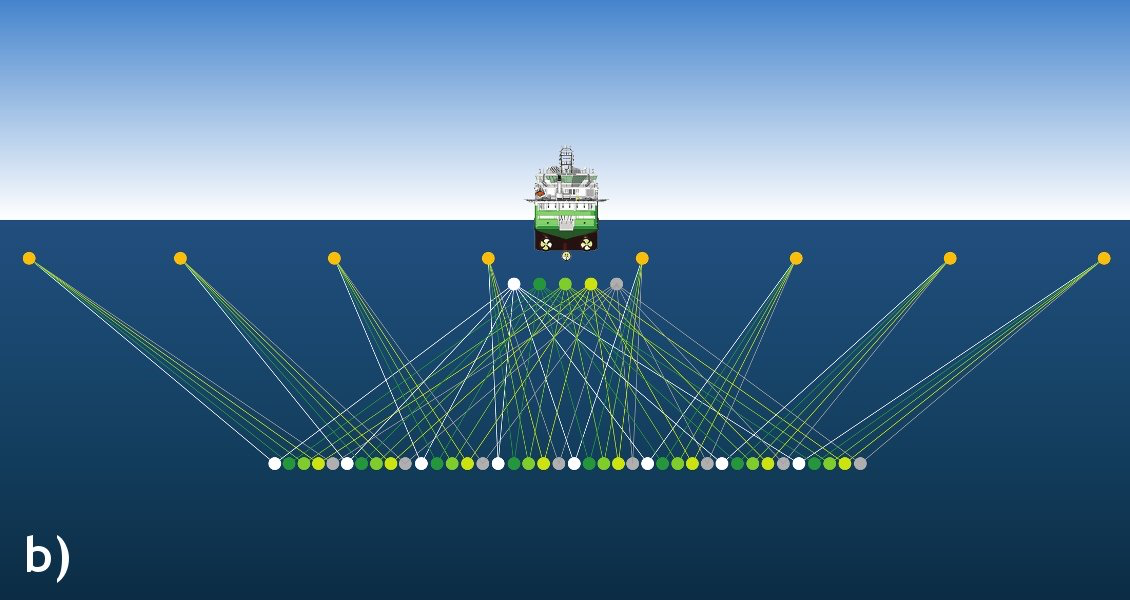 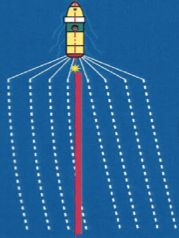 Fontana, Polarcus
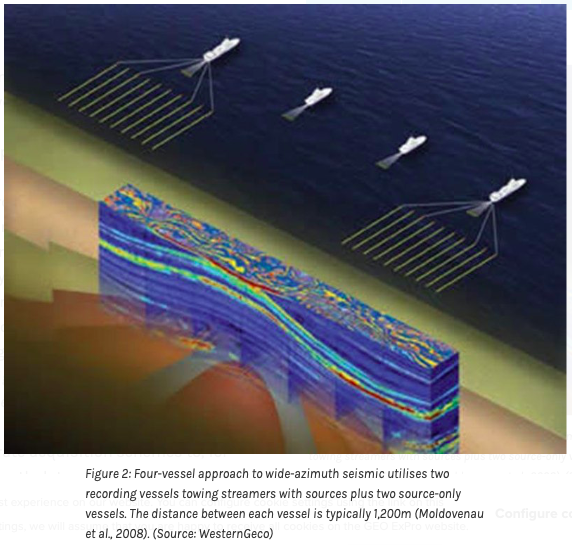 Robertson et al,  2016. GeoExPro
Wide Azimuth Towed Streamers
Narrow Azimuth (NATS)
Multi Azimuth (MAZ)
Wide Azimuth (WATS)
Full Azimuth (FAZ)
 	− Pretentious

These help with wide azimuth for better sub-surface coverage under salt, but do not provide regular geometry
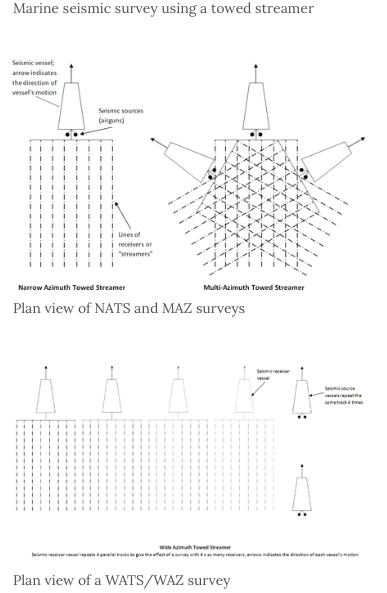 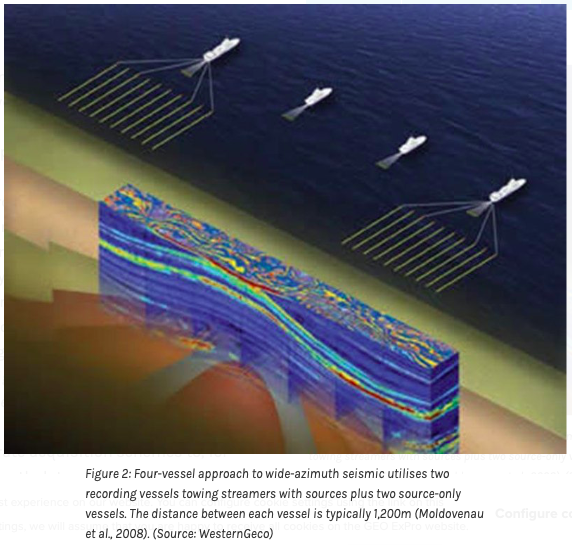 Robertson et al,  2016. GeoExPro
Coil (Western Geco)
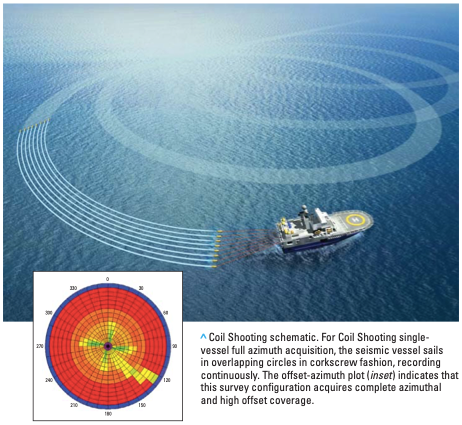 Land surveys are irregular (“brick” shown here)
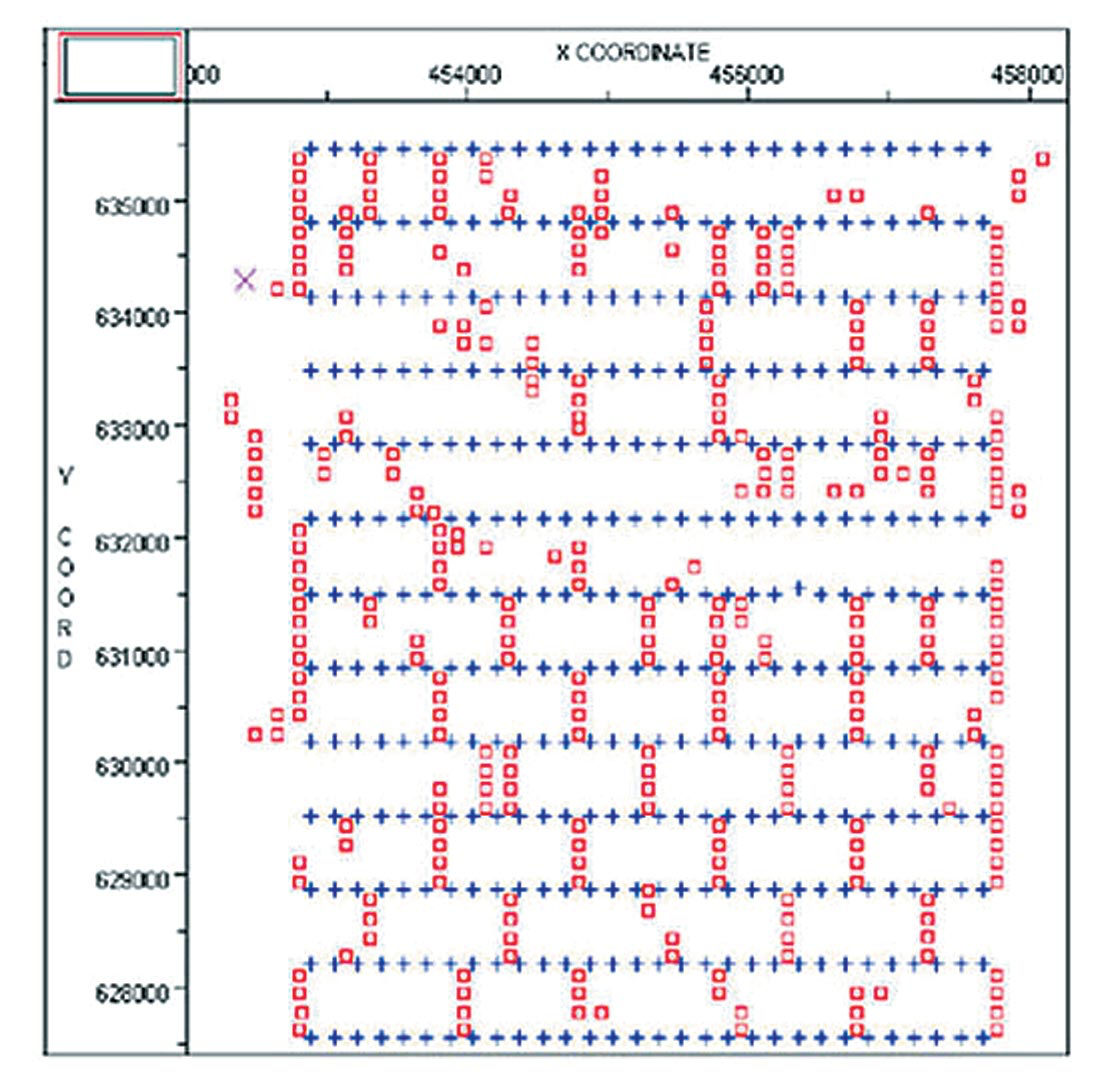 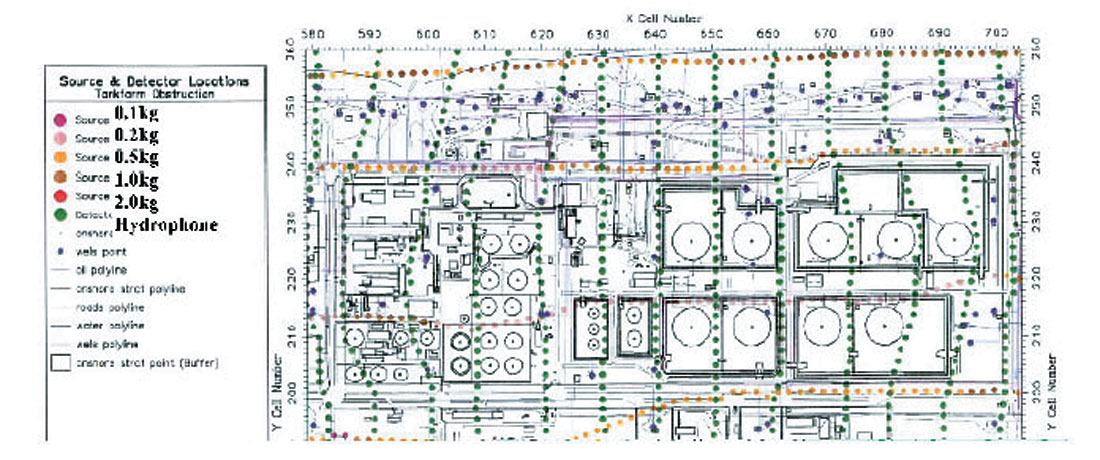 G. Vermeer, 2004. CSEG Recorder
Land surveys are irregular
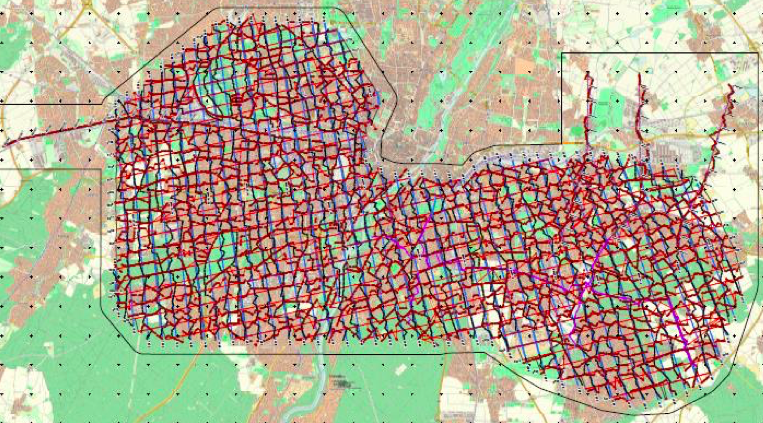 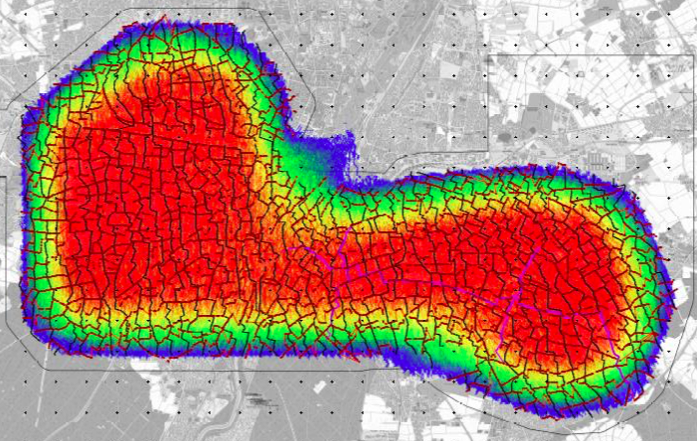 Dombrowski et al, 2017.  EBN Utrecht
Cross-spread geometry (Time, RCVx ,SHTy)
The 5D data are a collection of 3D gathers
Very well sampled in Time
Very well sampled in the Receiverx direction
Well sampled in the Shoty direction
Poorly sampled in the Receivery direction
Very Poorly sampled in the Shotx direction

There are
Irregularities on Land
Less irregularities with OBC
However, keep in mind that Cross-Spread Data(Receiverx,Shoty ,Time) is not a wavefield from a physical experiment
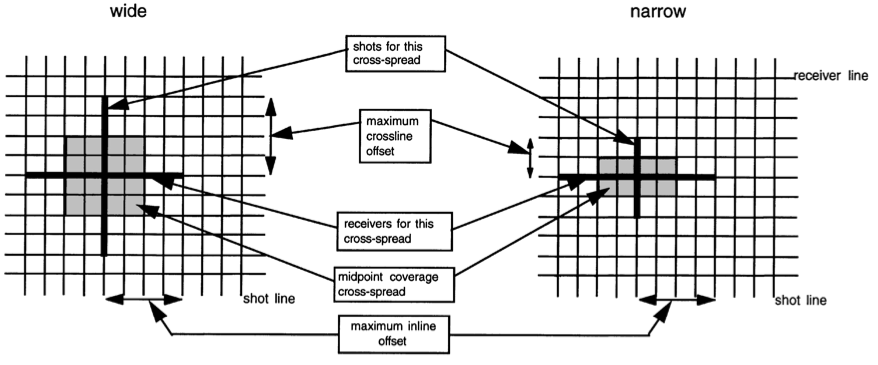 Vermeer, 1998. Geophysics
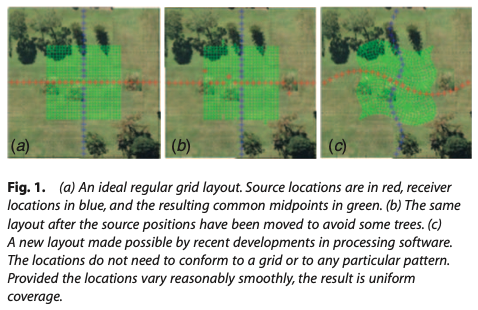 Tim Dean, 2012. Preview
Ocean Bottom Nodes (Time, Shotx ,Shoty)
Dense shot carpet
Sparse nodes
Common Receiver Gather (3D subset)
Well sampled in Time
Well sampled in Shotx
Well sampled in Shoty
Poorly sampled in Receiverx
Poorly sampled in Receivery
Slightly randomized shot X and Y
Obstructions: holes in the shot carpet

Using reciprocity the CRGs are a wavefield from a physical experiment!
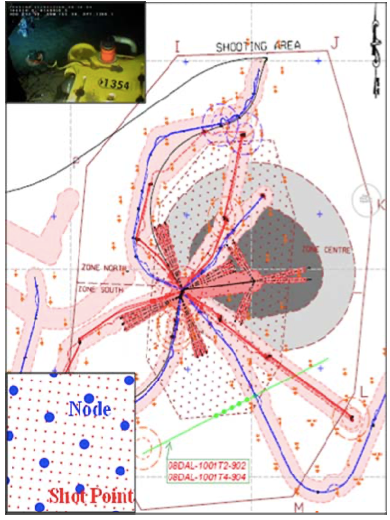 Hardouin et al, EAGE 2011
Compressive sensing
Intentional random geometry
Less sampling (spatial aliasing) artifacts
To understand why we need to go through LSM (=Least Square Migration, but it could be L1M, etc.)
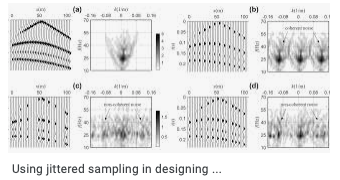 And keep in mind that matrices with random numbers are “well conditioned”.  They are often invertible.  Moreover, their transpose is often a good approximation to their inverse.
Do we care about Kirchhoff?  YES
Irregular geometry motivating Kirchhoff
Streamer data: feathering
Land data: irregular (brick worse than cross-spread)
OBC: regular cross spread data but not a wavefield
OBN: holes in the shot carpet due to obstructions and slight irregularities in shot post-plot positions
 
Compressive sensing: intentional irregularities
2. Better solution than arbitrary low cut?
Norm Bleistein (1987 and before): “You need a derivative (in 3D Kichhoff) or a half-derivative (in 2D Kirchhoff)”
These are low cuts: are they exact?  No, as we will see
We could calculate the Green function of Gazdag (stationary phase)
Alternative method for the analysis
Numerically calculate a flat even response of simple Kirchhoff, without any low-cut, and then with half/full diff
We’ll do it for 3 frequencies
Limit the migration aperture 
2D and 3D
Flat event response
To calculate a flat event response of a Kirchhoff migration
Sum migration impulse response over x, just like we did for Gazdag
But  this time: frequency domain Kirchhoff.   That is (w,x) domain
1996 paper https://doi.org/10.1190/1.1887374 (which was for Kirchhoff DMO)
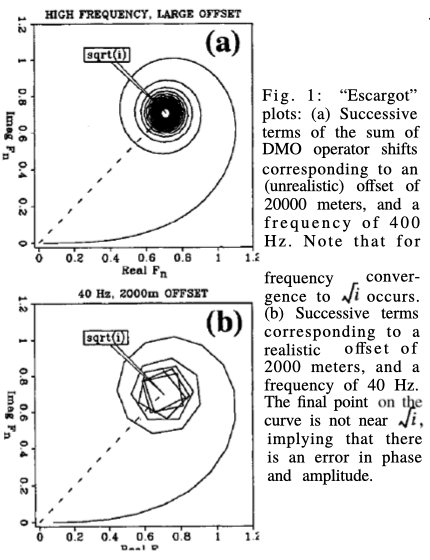 Kirchhoff PULL
Foreach image point (x,z)
		Output(x,z) = SUMl Input[l,t(x-l,z)]
		(x,z) is the image point
		 SUMl is summation over l
		t() is the hyperbola
				(vt/2)2 = z2 + (x-l)2
(l,z=0)
(x,z)
Results—4km aperture, t0=1 seconds
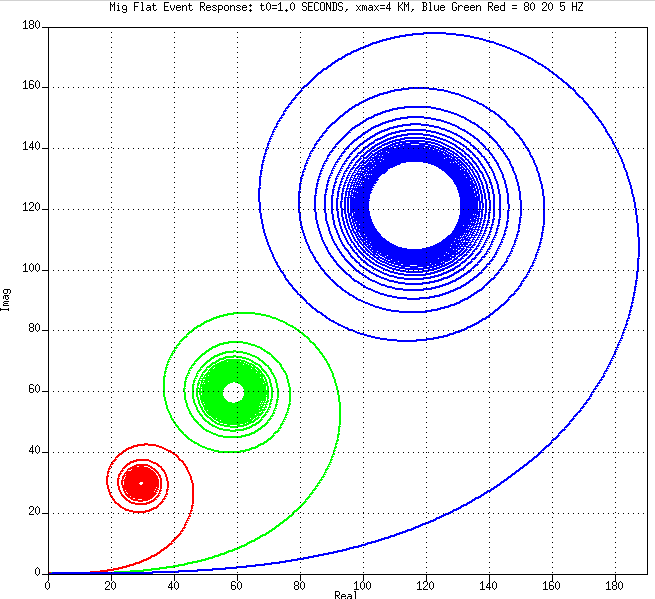 Observations
Low frequency: no convergence
Half integral 
Low frequencies scaled up
“High” frequencies converge to points almost exactly on the sqrt(i) line  45 degree phase
There is a factor 2 scale in amplitude for every factor 4 in frequency  1/sqrt(w)
Hence: 1/sqrt(iw)  half integral!
we need a Half derivative to prevent the half integral
5 Hz
20 Hz
80 Hz
Results—4km aperture, t0=4 seconds
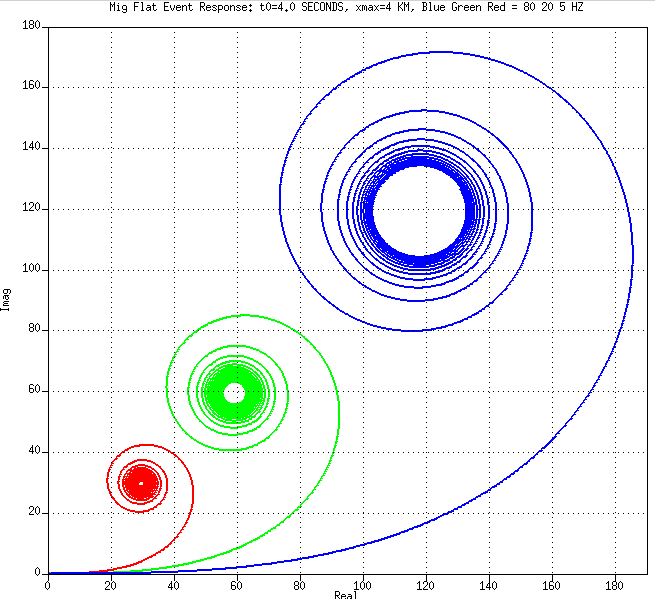 Observations
Almost exactly as t0=1
There is a dependency on frequency but less so on t0−convergence depends on wt0 >>1)
5 Hz
20 Hz
80 Hz
Results with half derivative option on, t0=1
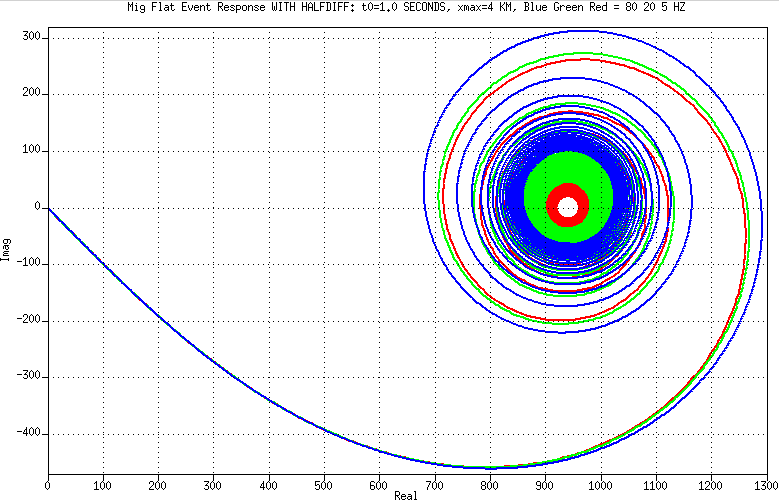 Observations
20Hz and 80Hz  converge to about the same point very near the real axis
Slightly off
Why? Bug?  Or high frequency approximation? because 80Hz is better than 20 Hz
5 Hz
20 Hz
80 Hz
Results with half derivative option on, t0=4
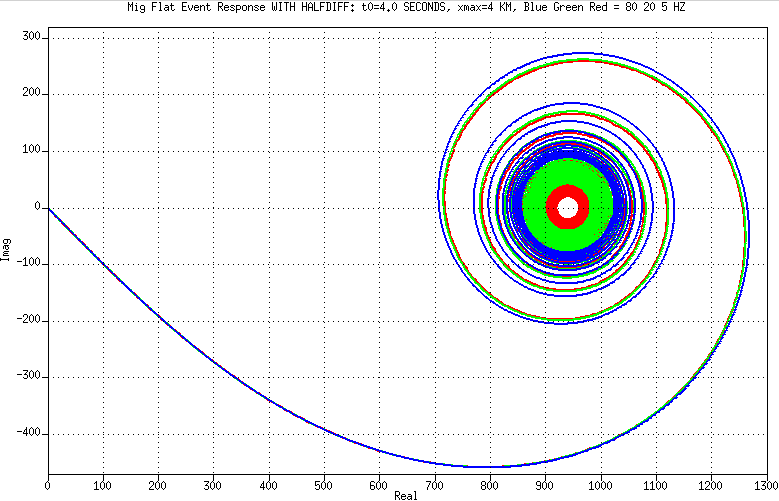 Observations
20Hz and 80Hz  converge to about the same point very near the real axis)
Less error than t0=1 because wt0 is four times larger, so high frequency approximation is better
5 Hz
20 Hz
80 Hz
Summary of the last bit (the spirals)
Putting a half derivative term in a Kirchhoff migration is needed (Norm Bleistein was right)
Without a half derivative term, the results have a half-integral error
Which can be corrected by half derivative post migration
In 3D it would be a full derivative because 3D can be done by two orthogonal passes of 2D
The post 3D Kirchhoff migration correction would be a full derivative
Not sure about the following minor issues
The Jacobian: dropping it does not make a substantial difference except that without it convergence is a bit faster (minor effect, bumped to “spare-slides”)
Converging to (950, almost 0) instead of converging to (1,0) because I didn’t normalize by the number of traces in the aperture
Now let’s try to apply half derivative
Half derivative is simple in the frequency domain but tricky in the time domain
Implemented a finite differencing half-diff based on Taylor series of sqrt(1-Z)
Found that we need an anti-causal half derivative.
Causal half-derivative made things worse
Half derivative using Taylor series
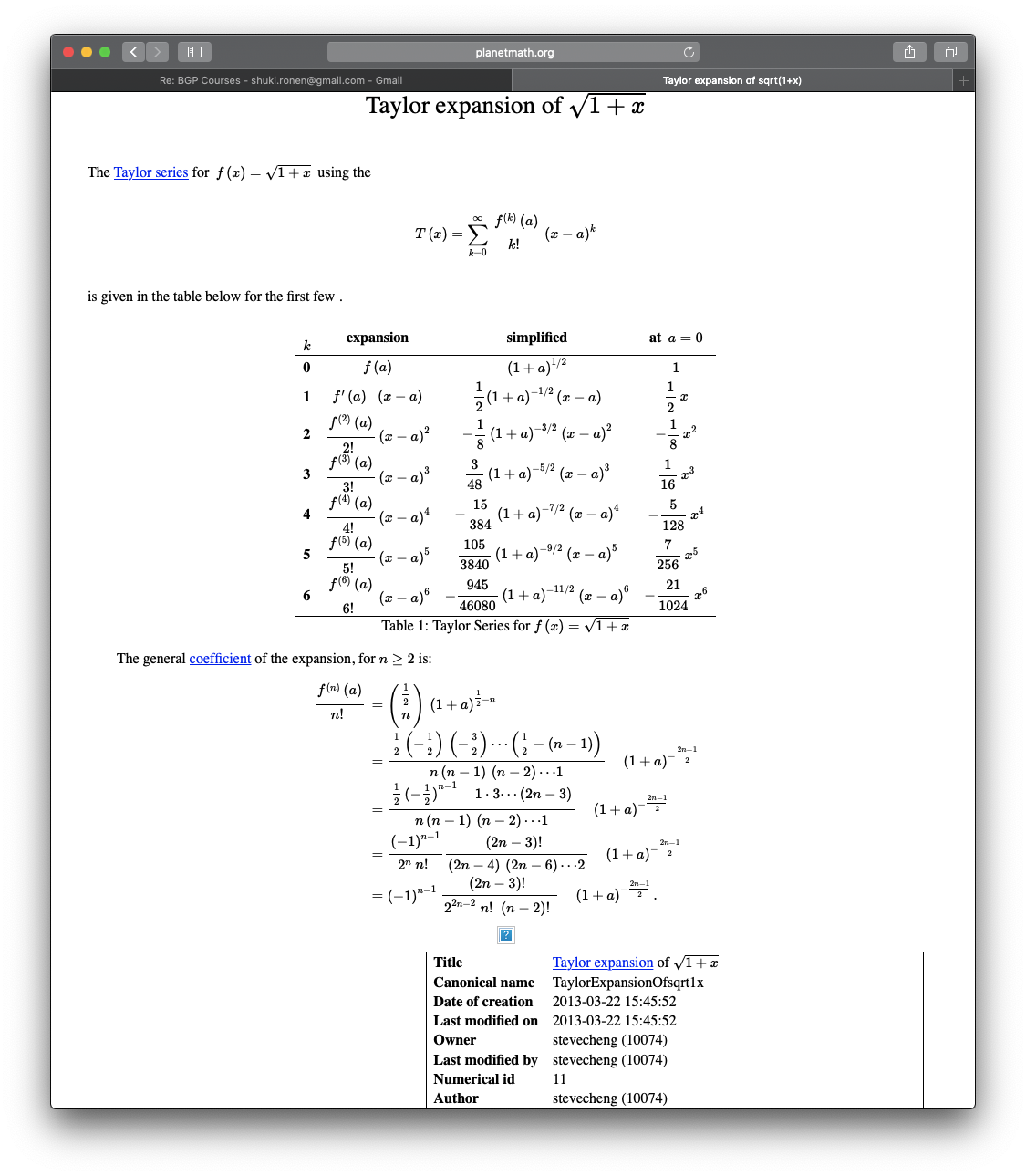 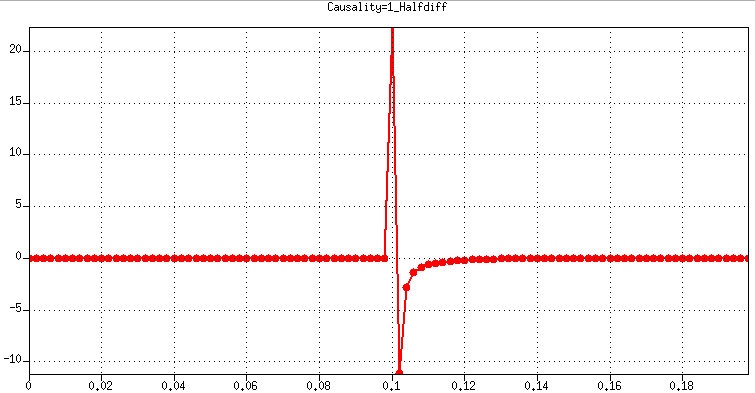 Causal

Minimum-phase
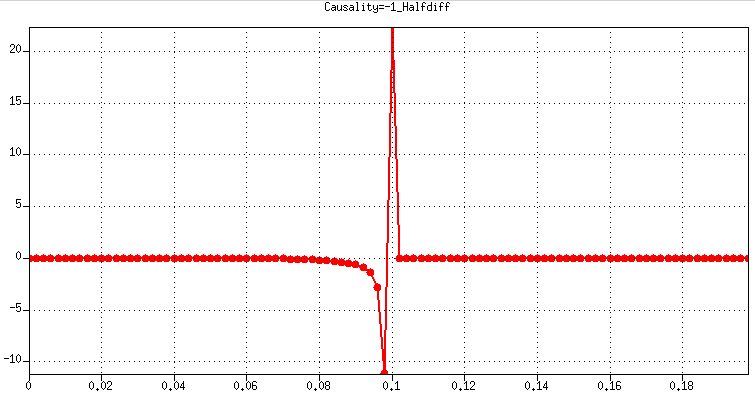 Anti-Causal

Maximum-phase
https://planetmath.org/TaylorExpansionOfsqrt1x
Testing the half-derivative program
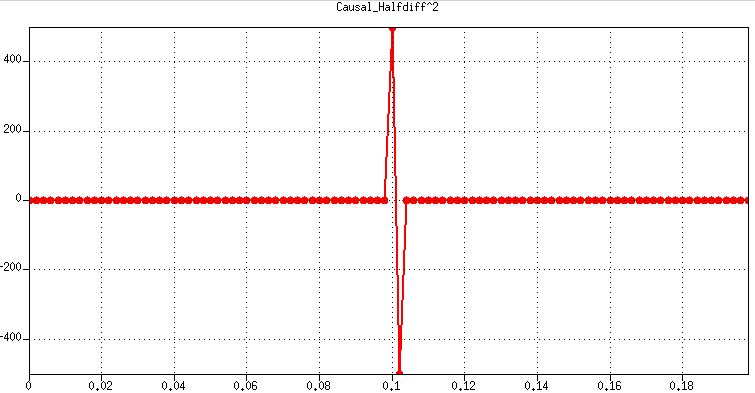 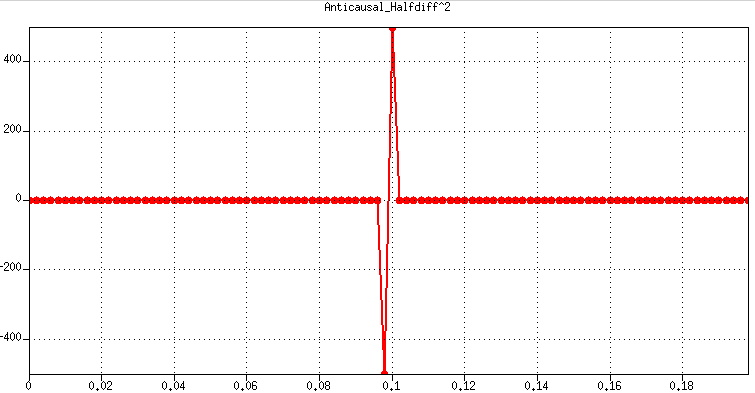 Applying anti-causal half derivative twice gives an anti-causal full derivative
Applying causal half derivative twice gives a causal full derivative
Time
Time
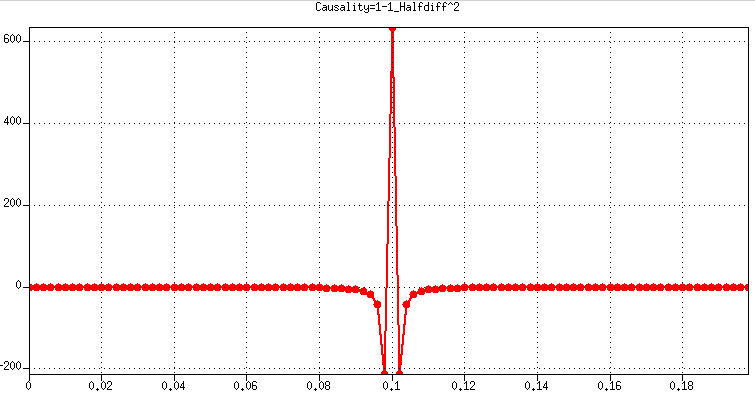 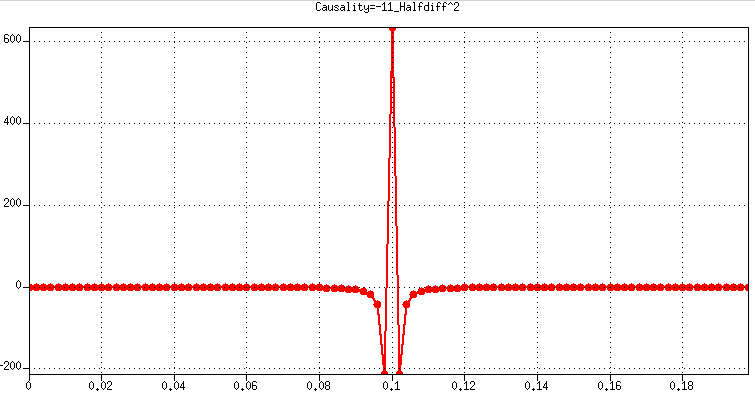 Impulse response of an anti-causal half derivative after a causal half derivative
Impulse response of a causal half derivative after an anti-causal half derivative
Time
Time
No Half Diff—Not good
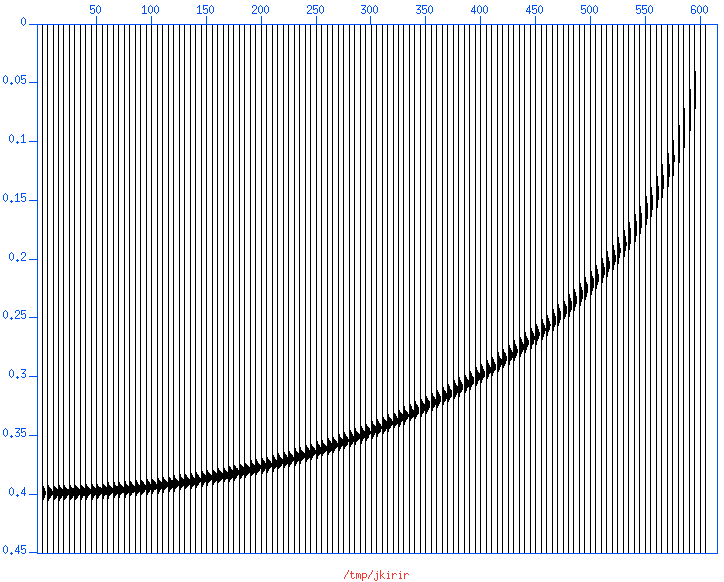 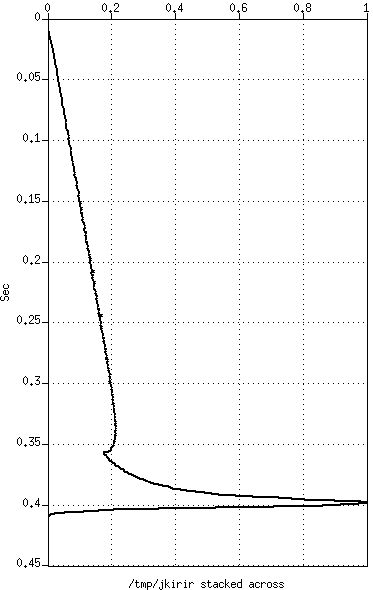 Poor-man’s Kirchhoff Impulse Response using NMO

No Half Diff
Summing across to get a Flat Event Response
Causal Half Diff—even worse!
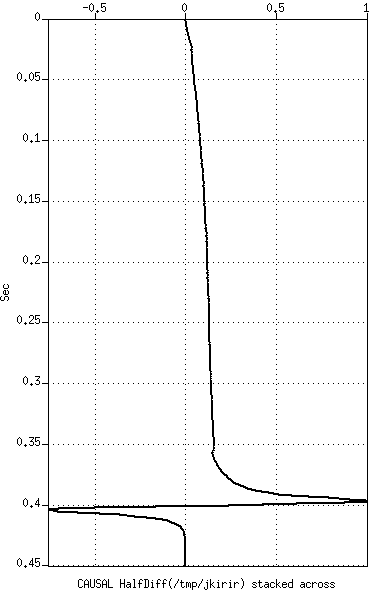 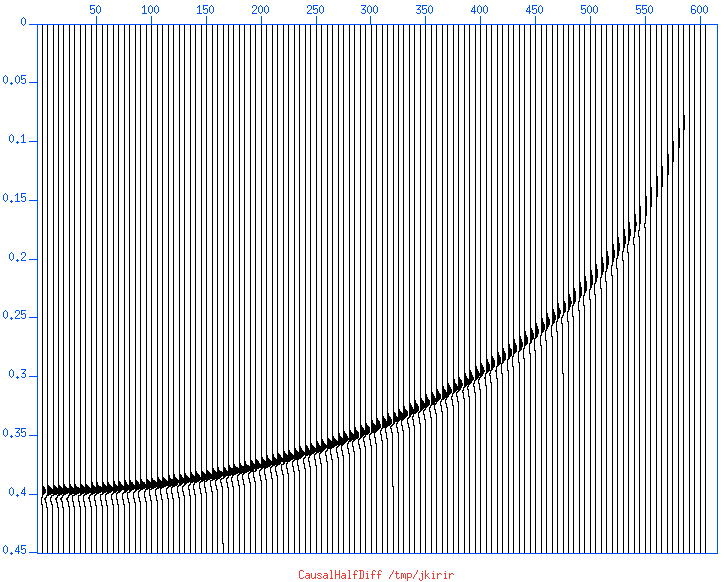 Poor-man’s Kirchhoff Impulse Response using NMO

Causal Half Diff
Summing across to get a Flat Event Response
Anti-causal Half Diff—pretty good
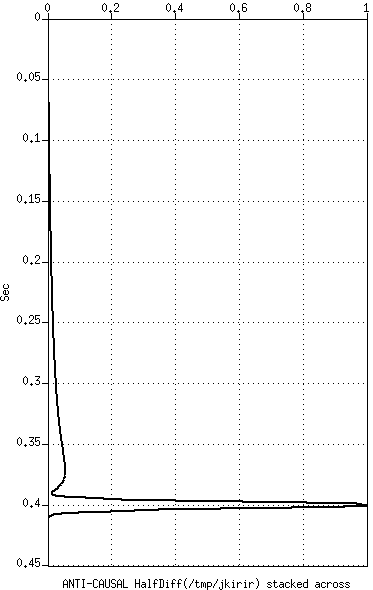 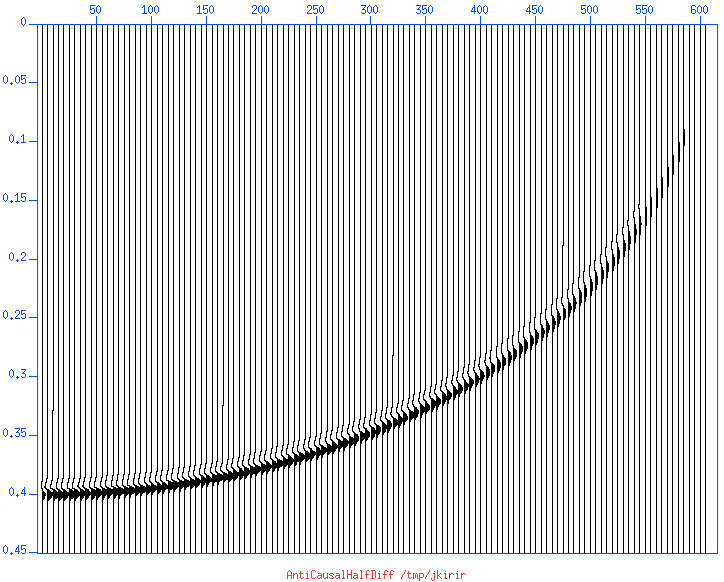 Poor-man’s Kirchhoff Impulse Response using NMO

Anti-Causal Half Diff
Summing across to get a Flat Event Response
Comparing the three outputs
The red, which is no half diff has what looks like an anti-causal half integral
The green which is the causal Half Diff is the worst: approximately 45o+45o ! 
The blue, which is the anti-causal half diff is good
Not exactly… probably poor approximation of finite differencing half derivative
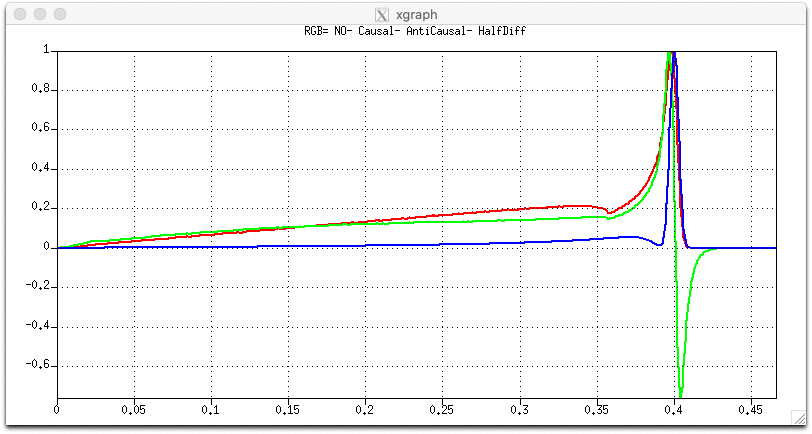 3D
In 3D, Kirchhoff theory predicts a need for a full time derivative
We will test it with a 3D poor-man’s-Kirchhoff-using—NMO-of-a-flat plane
  We will stack across the semispherical impulse response to get the flat event response
With and without full derivative
1/8th of a sphere (migration impulse response)
Vertical slices movie
Time slices movie
3D Flat event response with and w/o diff
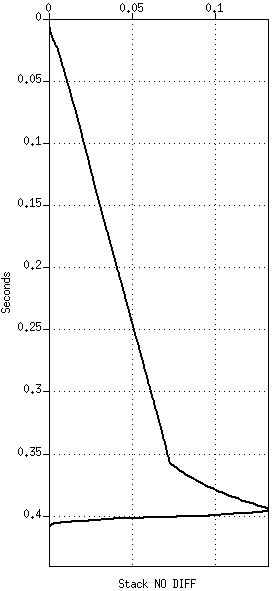 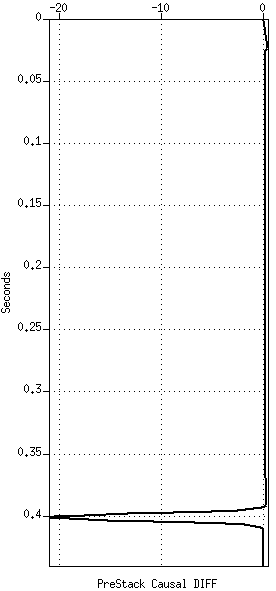 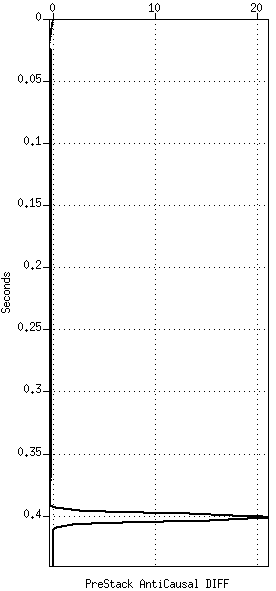 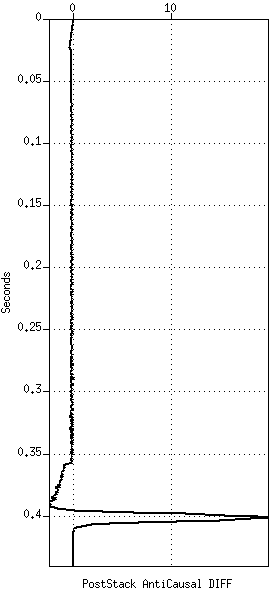 Just sum across IR
Sum IR after diff
Sum IR after diff
and flip sign
Sum IR before diff
and flip sign
Flat event responses (sscale=0 in sunmo)
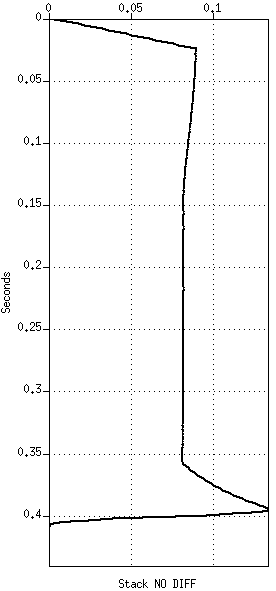 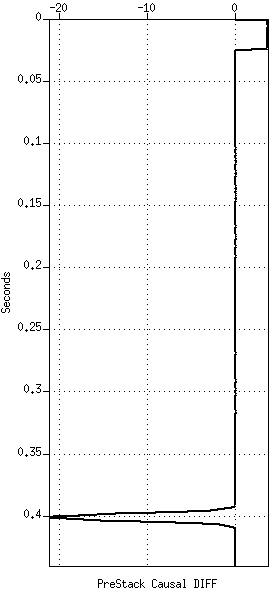 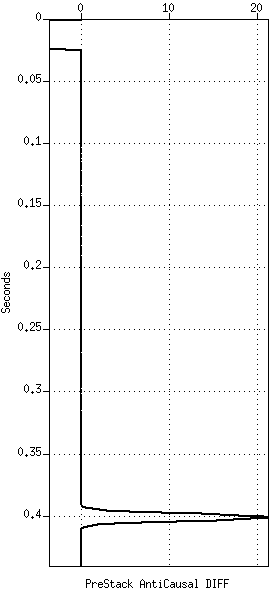 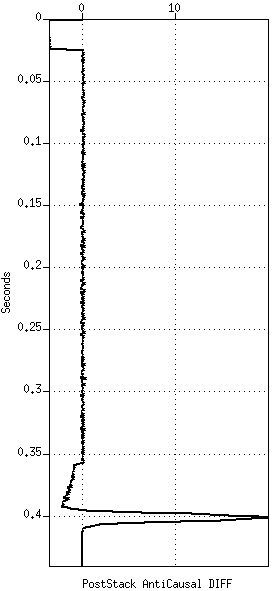 Just sum across IR
Sum IR after diff
Sum IR after diff
and flip sign
Sum IR before diff
and flip sign
Perfect!
Summary so far—significant problem ~solved
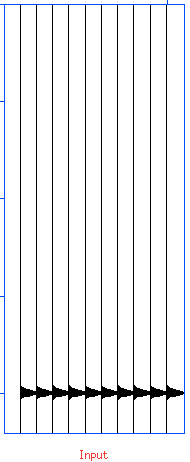 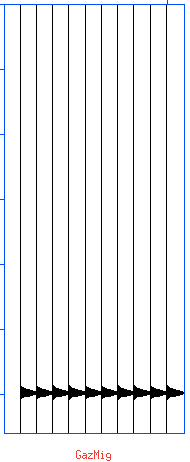 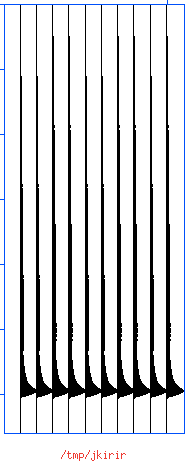 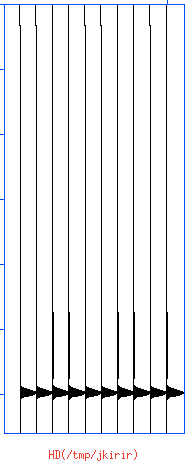 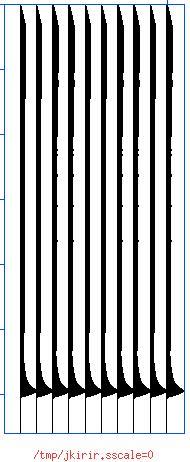 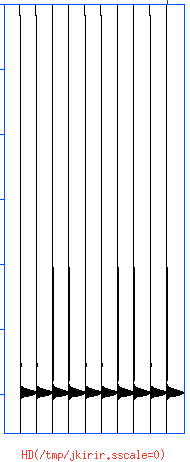 Low frequency imaging
Velocity model building such as FWI benefits from low frequency signal
Avoiding local minima (“cycle skips”) in fitting the data
Imaging low frequencies should also benefit
Sub-salt/Sub-basalt/Blocky reservoir model building
But it seems like imaging has a low frequency limit!
In Kirchhoff there is a stationary phase approximation and a zero divided by zero implied by correcting/pre-empting a half integral by a half derivative:  sqrt(iw) / (1/sqrt(iw) 
FK and FD migration methods will also have a problem with very low frequencies for any shallow reflector that is not flat
Spiral plots for Ultra Low Frequency
With maximum migration aperture of 4km they do not converge at 0.5 Hz
With up to 4 km aperture, we will not be able to image 1Hz even if we had 1Hz sources and receivers
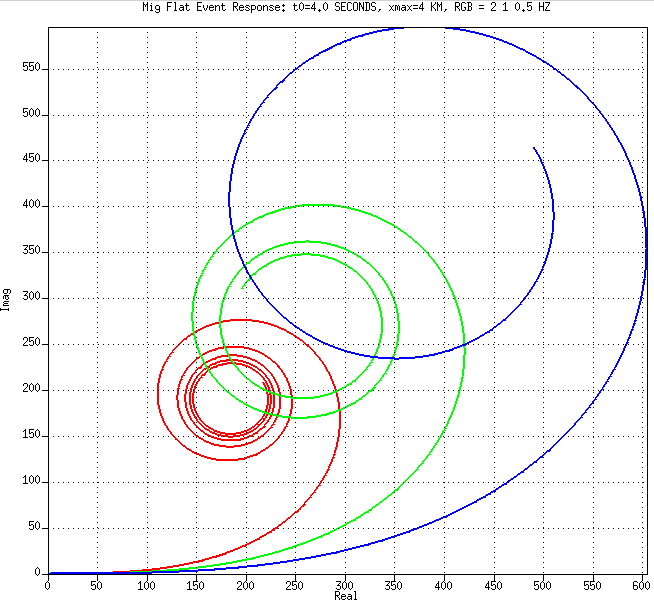 0.5 Hz
1 Hz
2 Hz
Spiral plots for Ultra Low Frequency
With 40 km aperture they converge better
We can image 1 Hz signal if had
Ultra low frequency sources and receivers
Ultra long offset
And are willing to tolerate or fix incomplete convergence
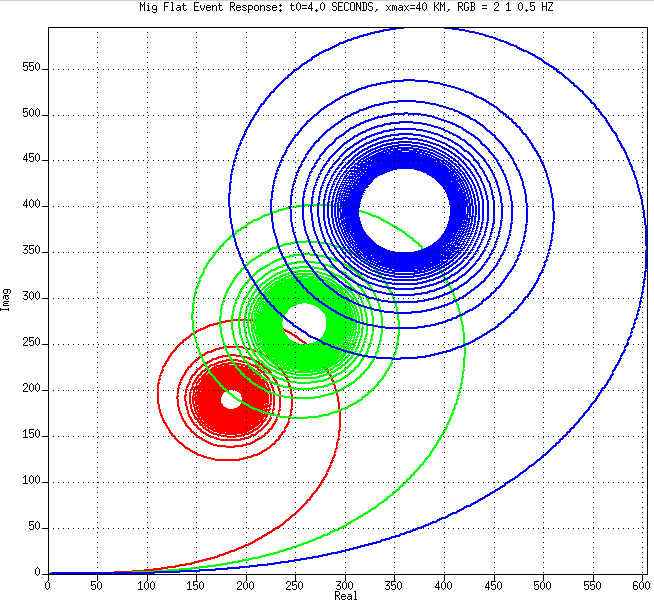 0.5 Hz
1 Hz
2 Hz
Summary
3D Kirchhoff migration requires a time differentiator
A differentiator is very simple:  D(Z) = 1 – Z
The only slight complication is that it should be anti-causal (if not, the sign is reversed)
It’s better applied prestack
2D is much more difficult: we need a half differentiator
A half differentiator is difficult in the time domain (and what would be the causality in the frequency domain?
It must be anti-causal (if not, it’s a mess)
Appendix: Why all those half-derivatives?
Take the Gazdag phase shift formula, and Fourier transform kx → x (2-D),  (kx, ky) → (x, y) (3-D) …. NOT EASY!
This produces “Kirchhoff-Helmholtz” formula (ask any DELPHI student): d/dz (Green’s function).
Downward extrapolate using Kirchhoff-Helmholtz  produces sqrt ( iw ) (2-D) or iw (3-D) – these are “high-frequency” limits.
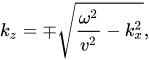 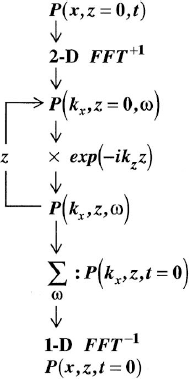 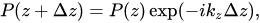 Appendix: Why all those half-derivatives?
Multiply by an extra sqrt ( iw ) to produce iw (2-D), or iw to produce ( iw )^2 (3-D)…. HUH?? We’ll see why.
Integrate across x (2-D) or (x, y) (3-D): 2-D integration produces 1 / ( iw ), 3-D integration produces 1 / ( iw )^2.
BINGO! Image wavelet is the same as input wavelet! Step 4 did the job, same as in slide #31.
Spare slides
Simple Kirchhoff with NMO code
Spiral code
Do we need the Jacobian?
Do we need spherical spreading?
Other snails
Kirchhof PUSH simulated with NMO
<$gauss sugain qbal=1 scale=0.5  > $flat
@ x = $dx
while ($x < $xmax)
        <$gauss sugain qbal=1 | sushw key=offset a=$x >> $flat
        @ x += $dx
end

<$flat sunmo smute=1e9 >$kirir
<$flat sunmo smute=1e9 sscale=0 >$kirir.sscale=0
foreach f ($flat $kirir $kirir.sscale=0)
        <$f                 $XWIGB title=$f label1=Sec $X1END &; sleep 1
        <$f                 $XIMAG title=$f label1=Sec $X1END &; sleep 1
        <$f sufft | suamp | $XIMAG title=$f label1=Sec legend=1 cmap=hsv8 verbose=1 &; sleep 1
        <$f sustack | $XGRAP title="$f stacked across" &; sleep 1
        <$f surange
        sleep 2
end
Spare slides
Simple Kirchhoff with NMO code
Spiral code
Do we need the Jacobian?
Do we need spherical spreading?
Other snails
Code (reproduced 2020) —comments
/*
This programs follows this 1996 paper: Dealiasing DMO: Good‐pass, bad‐pass, and unconstrained.  Ronen, Nichols, Bale, and Ferber
https://doi.org/10.1190/1.1887374
https://library.seg.org/doi/abs/10.1190/1.1887374
The 1996 paper did it for (Kirchhoff) DMO.  This program is for (Kirchhoff) Migration.   Post stack or Zero Offset Migration
The idea is to calculate a flat event response.
The program sums over a diffraction hyperbola from a point (x0,z0) to a surface point (x,z=0)
t(t0,x0,x) = sqrt (t0^2 + (2*(x-x0)/v)^2
where t0 = 2/v*z0
In General the Kirchhoff integral would be  Image(z0,x0) = integral dx C(x) Data(t(t0,x-x0),x)
Because we calibrate a flat event, we can set x0=0  Image(z) = integral dx C(x) Data(t(t0),x)
t(t0,x) = sqrt (t0^2 + (2*x/v)^2
C() is a an operator which is expected to contain a scalar times a half derivative. What we know about C() is that it contains spherical spreading and a Jacobian because the integration is over the hyperbola and not over the horizontal x.  For the Jacobian we need dt/dx
t^2 = t0^2 + (2/v)^2 * x^2
2*t*dt = (2/v)^2 * 2*x*dx
dt/dx = (x/t) * (2/v)^2
dl^2 = dt^2 + dx^2
Jacobian = dl/dx = sqrt(1+(x/t*(2/v)^2)^2)
We can do the above in the frequency domain
Image(kz) = integral dx C(x) exp(i*w*t(t0,x) * Data(w,x)
We expect that if we know C() the results would be
Image(z) = delta(z-z0)
Image(kz) = exp(i*kz*z0)
If we don't know C() then the output would be
Image(kz) = C(kz) * exp(i*kz*z0)
We are not interested in exp(i*kz*z0).  Only in C() which is complex.  We expect sqrt(iw)
*/
Code—before the integration
int main(int ac, char **av)
{
        int    i, verbose=1, nx=10001;
        double f;       FGETPAR(1,f,40.0);
        double t0;      FGETPAR(2,t0,1.0);
        double xmax;    FGETPAR(3,xmax,12000.0);
        int halfdiff;   IGETPAR(4,halfdiff,0);
        double xmin = 0.0; double v    = 1500.0;  double dx   = (xmax-xmin)/(nx-1);
        double w    = 2*M_PI*f; // M_PI is defined by <math.h>
        double vh   = v/2.0; double ovh  = 1.0/vh; double z0   = t0*vh; double t0t0 = t0*t0;
        if(verbose) {
                if(ac==1) fprintf(stderr, "Example:\n%s [freq_in_Hz t0_in_secs xmax halfdiff]\n",av[0]); // Selfdoc
                fprintf(stderr,"f=%g w=%g  v=%g t0=%g z0=%g  nx=%d xmin=%g xmax=%g dx=%g\n",
                f,w,v,t0,z0,nx,xmin,xmax,dx);
        }
        double re = 0.0;
        double im = 0.0;
        printf("%g      %g\n",re,im);   // We want the starting point
Code—loop over x
82         for(i=0;i<nx;i++) { 
 83                 double x    = xmin + i*dx;
 84                 double xovh = x/vh;
 85                 double t    = sqrt(t0t0 + xovh*xovh);
 86                 double jac  = sqrt(1.0+xovh*xovh/t/t);
 87                 double dre  = cos(w*(t-t0));
 88                 double dim  = sin(w*(t-t0));
 89                 if(i==0) { dre *= 0.5; dim *= 0.5; } // We are summing only on positive x
 90 
 91                 // Jacobian:  Integral dl = jac * dx 
 92                 dre *= jac*dx; 
 93                 dim *= jac*dx; 
 94 
 95                 // Spherical spreading 1/sqrt(time) in 2D
 96                 dre /= sqrt(t);
 97                 dim /= sqrt(t);
 98 
 99                 re += dre;
100                im += dim;
101 
102                 if(halfdiff) printf("%g %g\n",(re+im)*sqrt(w/2),(im-re)*sqrt(w/2));
103                 else            printf("%g %g\n",re,im);
104         }
Spare slides
Simple Kirchhoff with NMO code
Spiral code
Do we need the Jacobian?
Do we need spherical spreading?
Other snails
Default: Jacobian=YES
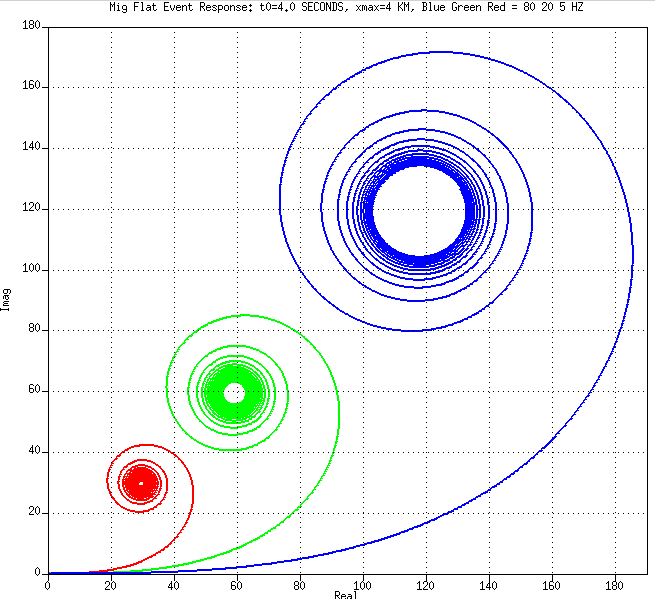 Observations
This is the same as one of the previous slides
5 Hz
20 Hz
80 Hz
Jacobian=NO
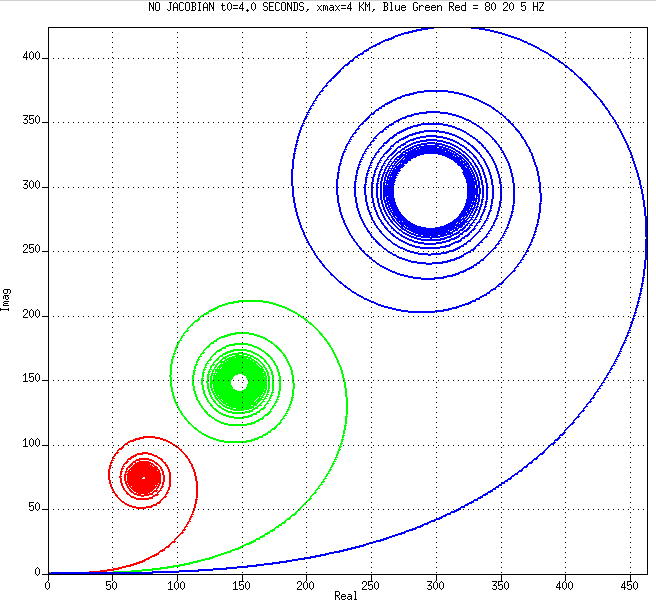 Observations
Convergence is a bit faster
No big difference—hardly noticeable except the overall scale
5 Hz
20 Hz
80 Hz
Spare slides
Do we need the Jacobian?
Do we need spherical spreading?
Compare tpow = 1, 0.5 (=default), 0, -1, -4
tpow=1
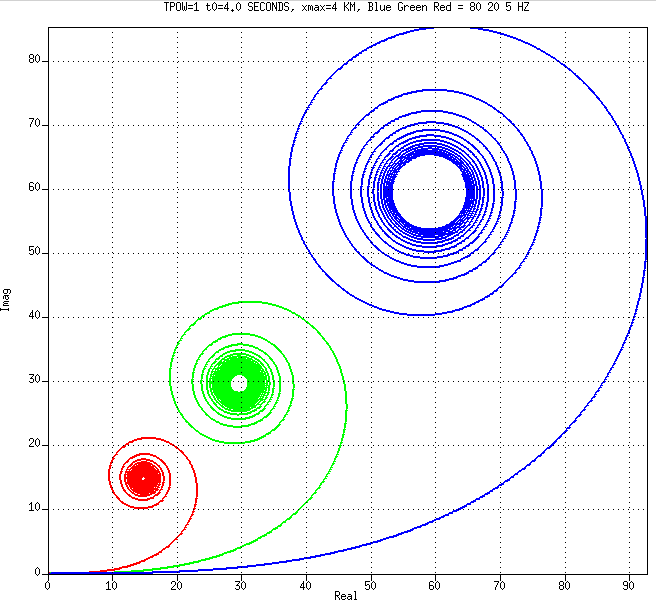 Observations
Slightly faster convergence
5 Hz
20 Hz
80 Hz
Default: tpow=0.5
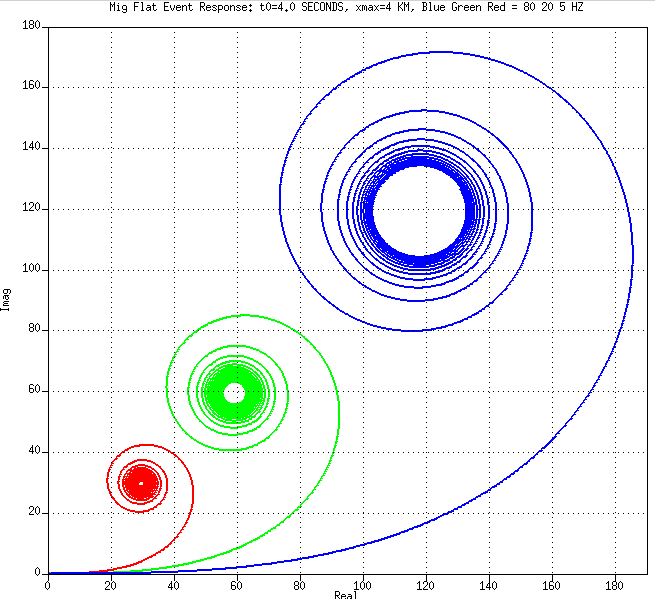 Observations
This is the same as two of the previous slides
5 Hz
20 Hz
80 Hz
tpow=0
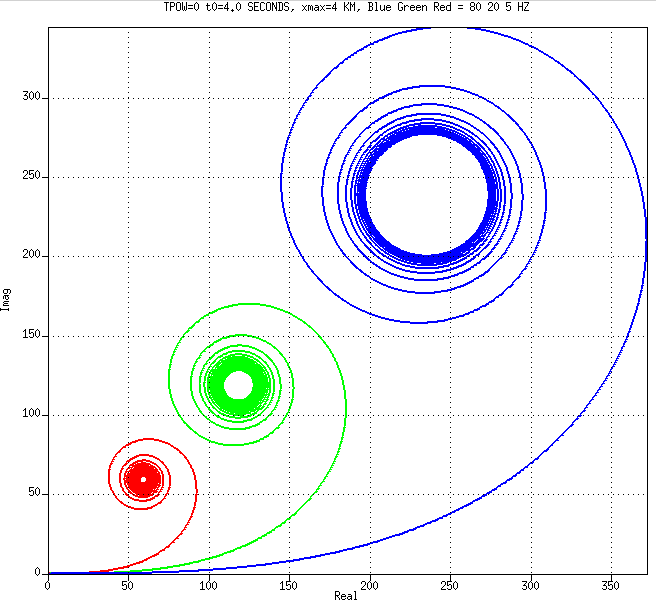 Observations
Slightly slower convergence
5 Hz
20 Hz
80 Hz
tpow=-1
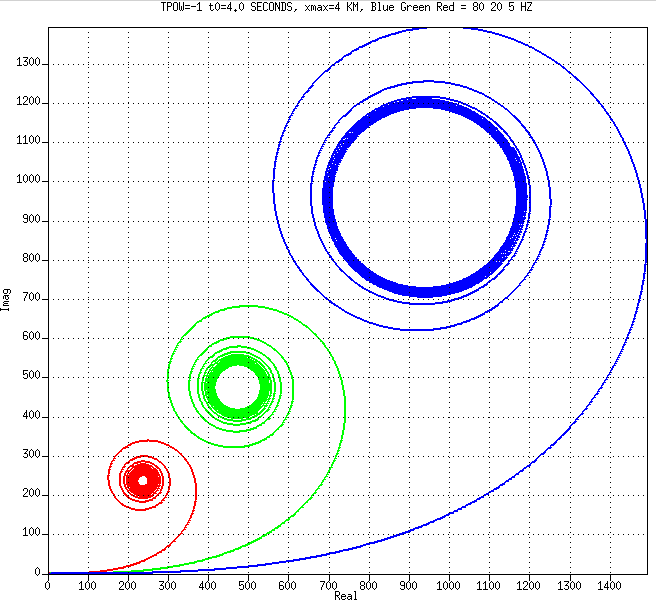 Observations
Slower convergence
But it still converges—at least down to 5 Hz
5 Hz
20 Hz
80 Hz
tpow=-4
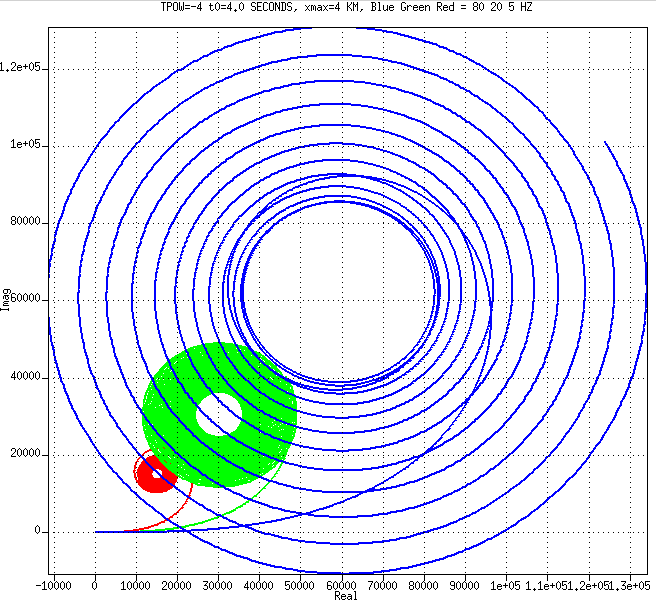 Observations
Low frequency does not converge
High frequencies converge slower
5 Hz
20 Hz
80 Hz